Steps to second high-LIR in eRHIC
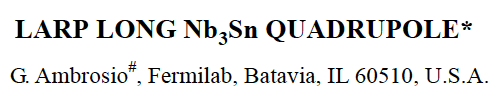 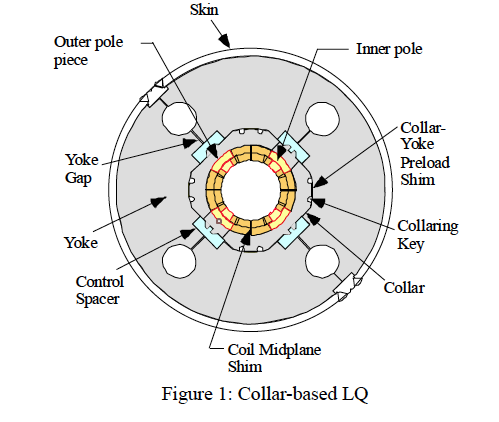 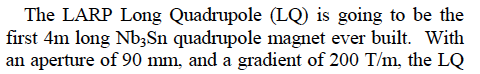 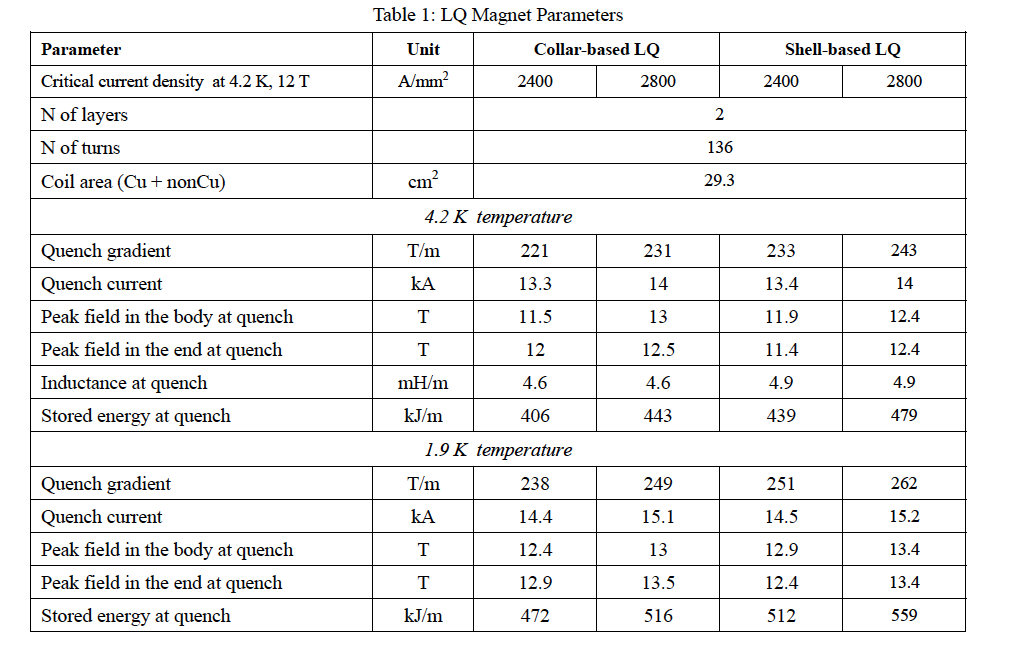 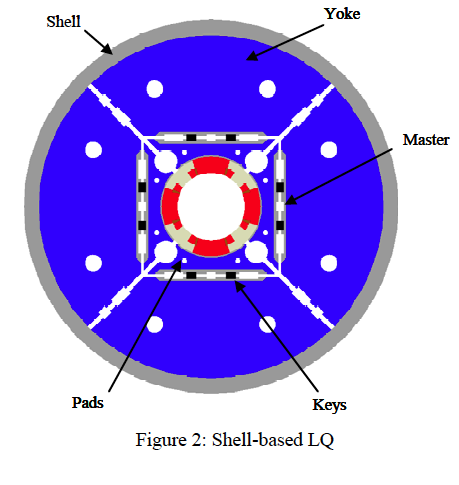 US LARP Magnet Program
Steve Gourlay
Large aperture, Nb3Sn Quadrupoles for LHC Upgrade
Length
Scale-up
High Performance
Conductor Development
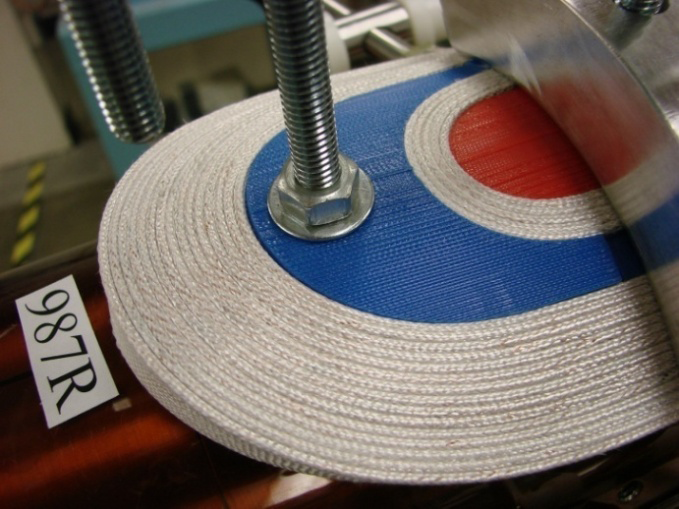 90 mm
> 250 T/m
Making the quads
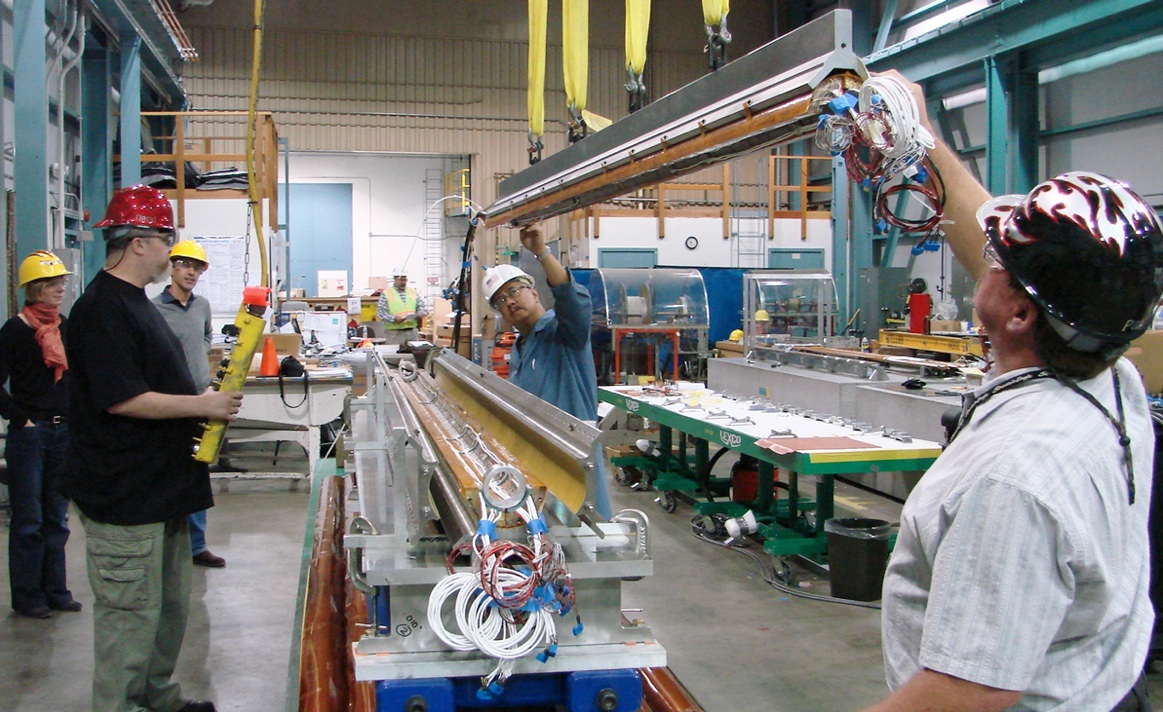 Nb3Sn MAGNET DEVELOPMENT FOR LHC LUMINOSITY UPGRADE*P. Wanderer#, Brookhaven National Lab, Upton, NY 11973, U.S.A.
Assembled triplet
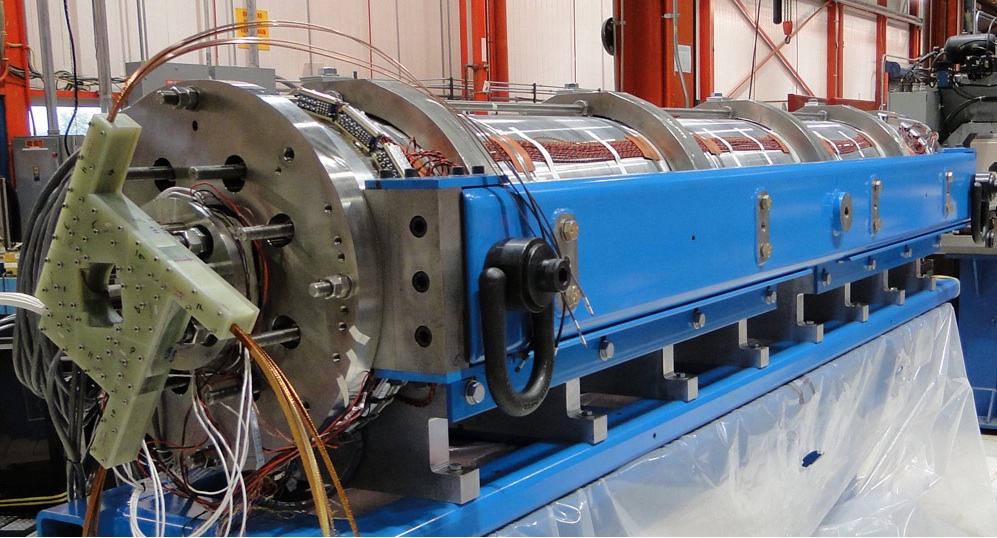 Goal #3 High Gradient in a Large Aperture
4-layer: G=280-310 T/m
High Gradient Quadrupole (HQ) 

Explore ultimate performance

Increase peak field on the coil to ~ 15 T
Precursor to larger aperture
Subject of Design Studies
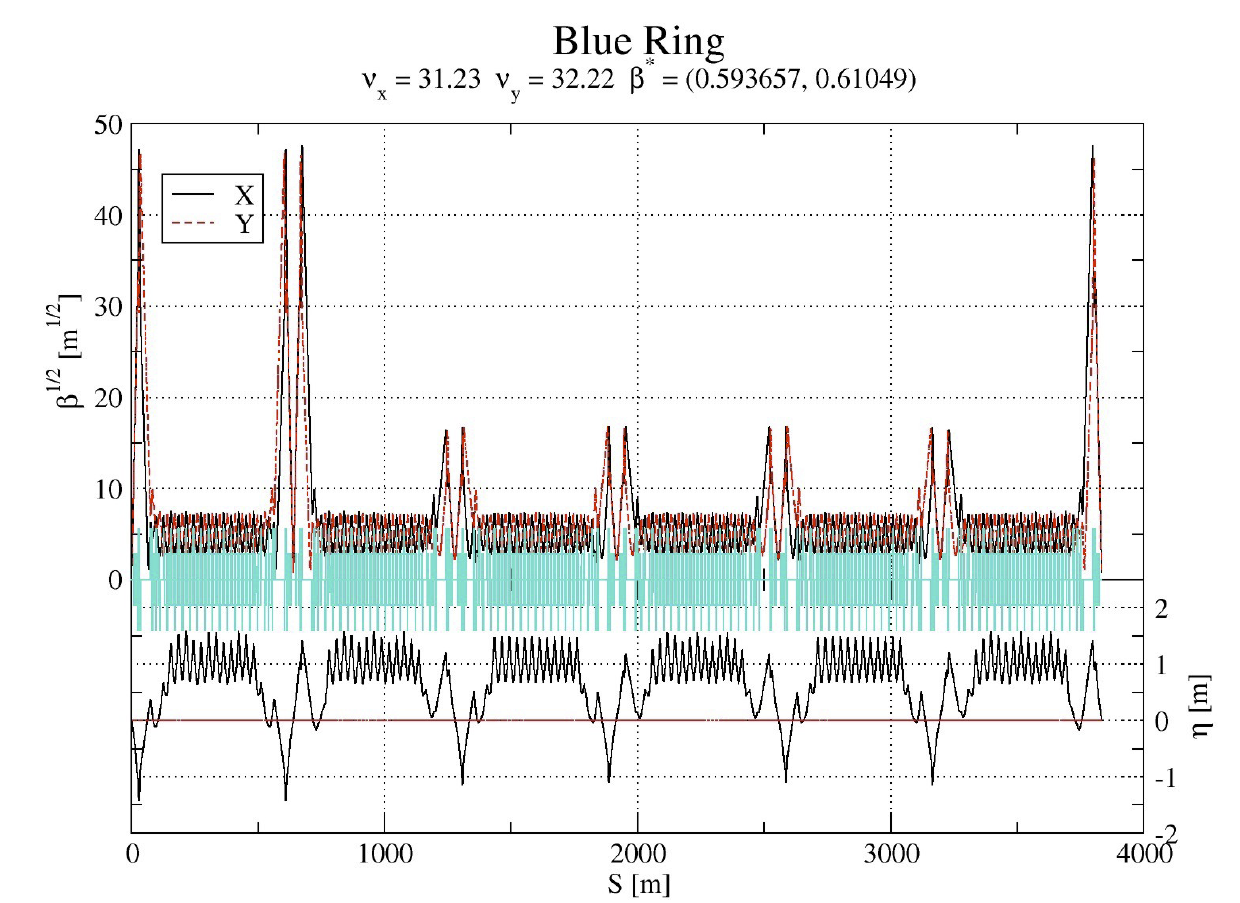 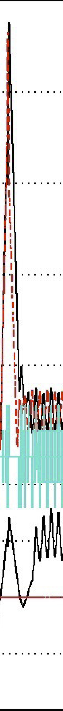 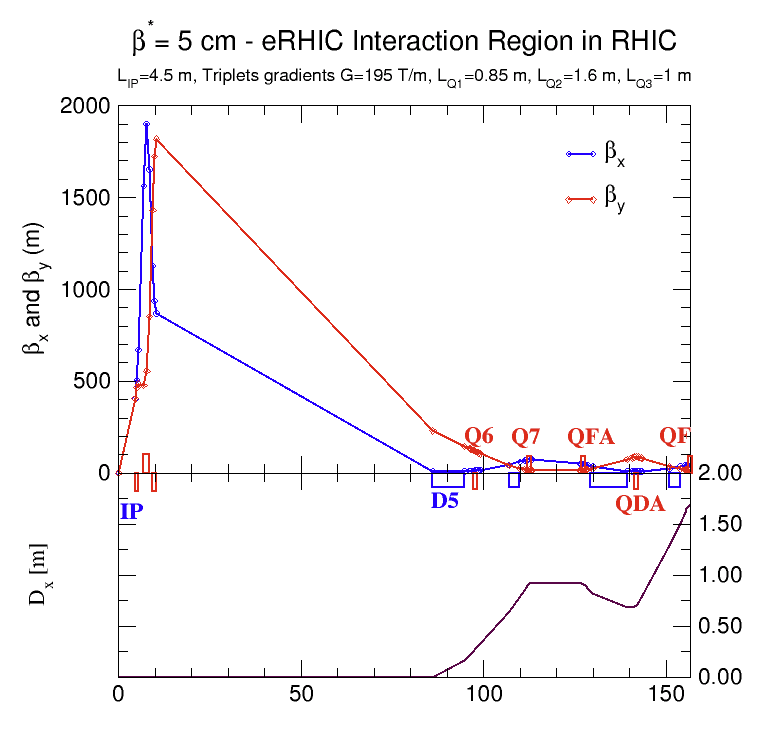 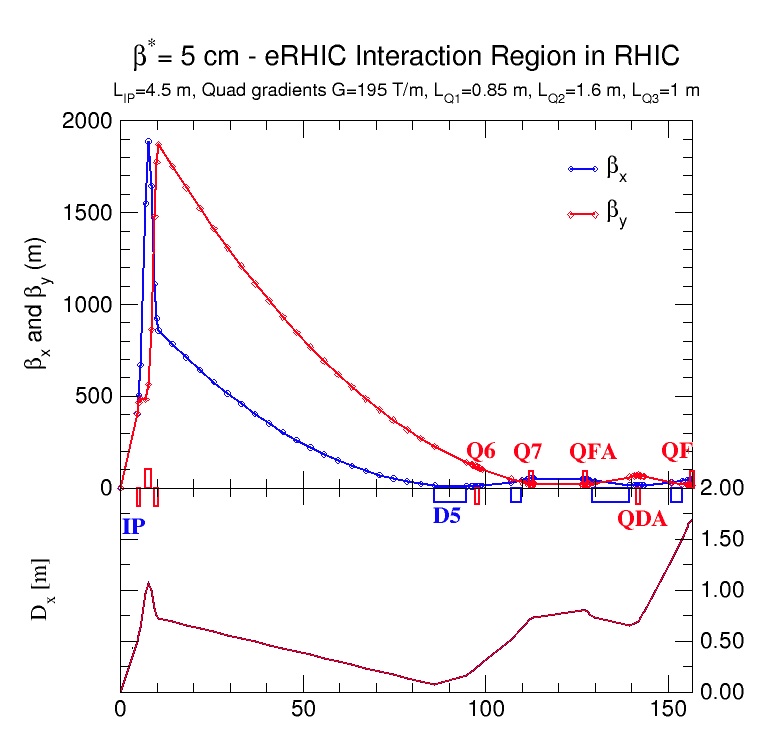 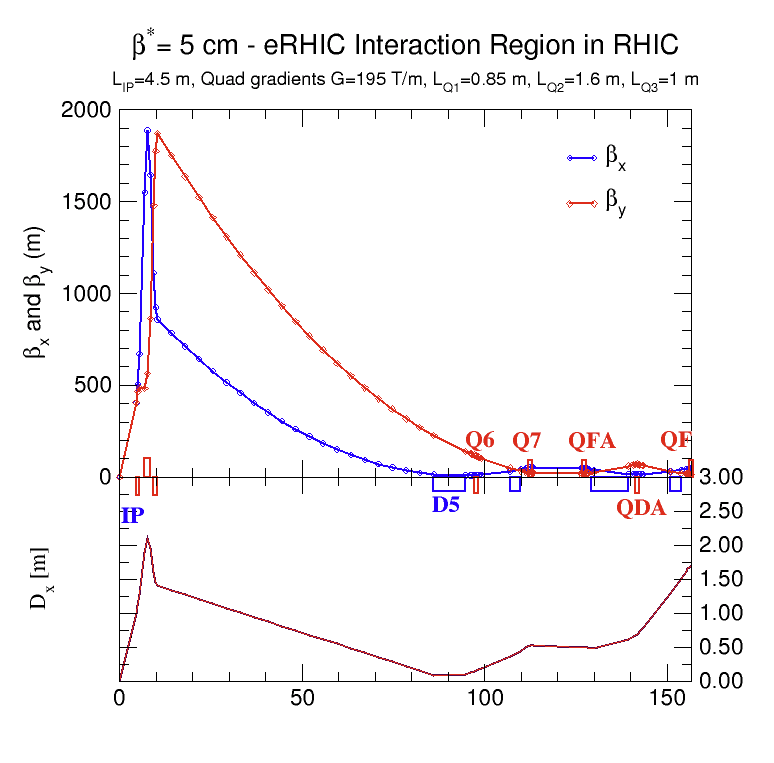 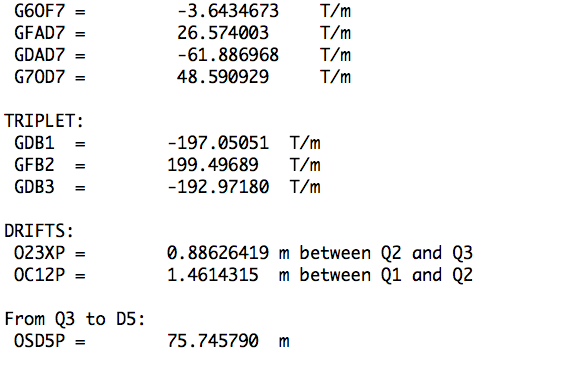